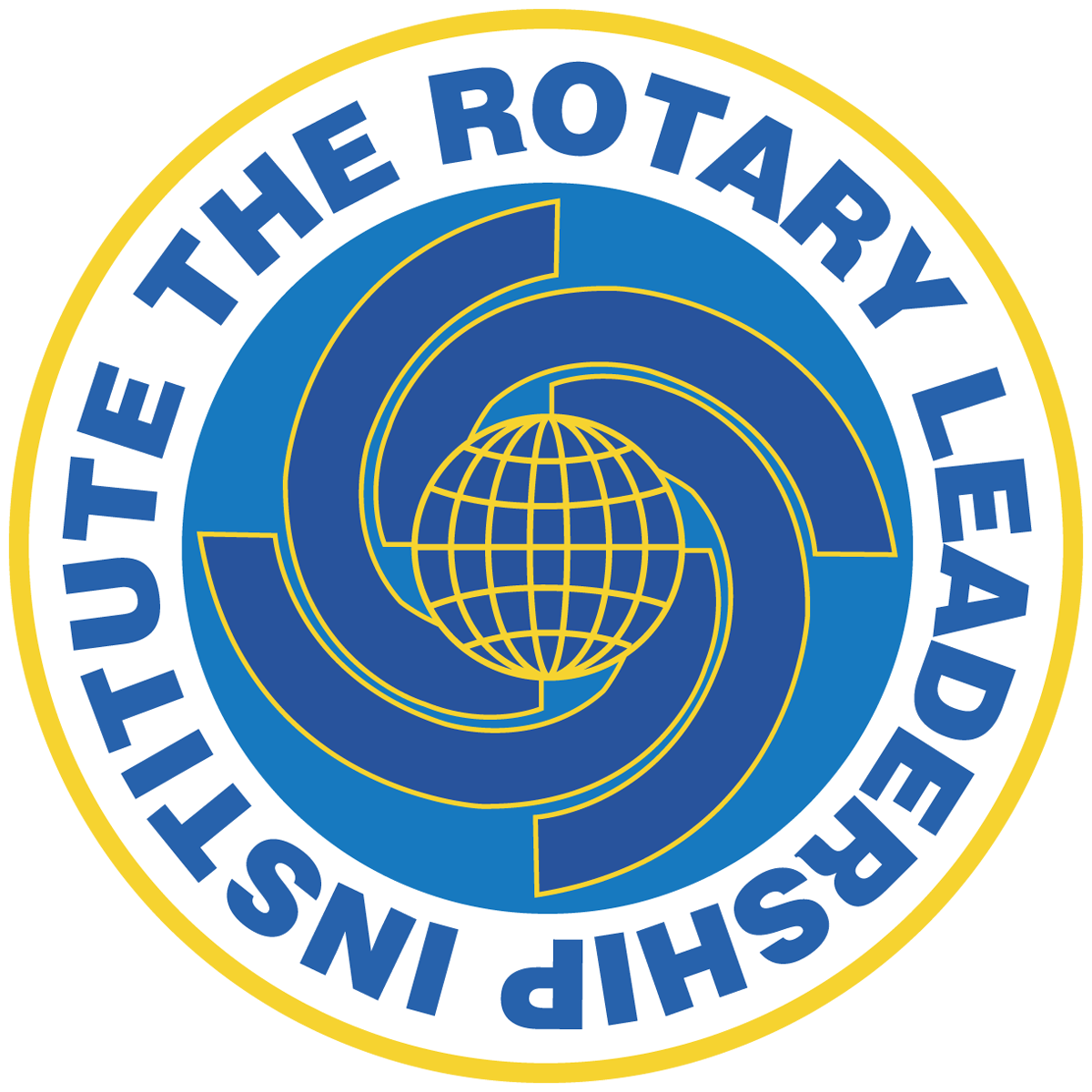 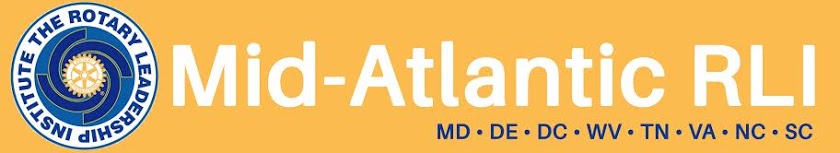 Creating Service ProjectsRLI - Part 1
[Speaker Notes: Begin the session:
Introduce self
Describe format for the session
Talk about what materials are available and/or where they can be found]
Goals:
[Speaker Notes: Review Session Goals, where this course fits into the Service curriculum of RLI
Refer to page 29 of Participant Manual for Creating Service Projects Session
Curriculum Spirals and where the Creating Service Projects fits into the Service curriculum of RLI
Point out Insert CSP-1: “Good to Know” Information for Creating Service Projects – page 31

The Participant Manual provides relevant resources for participants with thought provoking questions and activities. Some content and activities provided during this session will supplement but not necessarily directly follow what is found in the participant manual.]
“The time we take to serve those who need us can be the turning point, not only in their lives but also in our own.”
RI President 1980-81 Rolf Klarich – Take Time to Serve, THE ROTARIAN – July 1980
[Speaker Notes: Share this quote from RI President Rolf Klarich
Emphasize the longstanding commitment of Rotary to SERVICE]
When planning a service project, what are the FIRST STEPS?
Announce at a club Meeting
Get buy-in from Partner organization
Talk to club President and/or BOD
Plan out what service project would entail
Develop Budget
Launch POLL
[Speaker Notes: Pose the following scenario:
You have been appointed to chair a committee to develop a new service project for your Rotary Club. How do you start? Some possible “first steps” are included in this POLL. Without deciding on a particular project or type, what is the first step you would take to start a service project in your club?
2.   Determine the two choices that received the most votes
3.   These are the ones that, through consensus, the group believes are the first steps needed when considering a new service project.
4.   Point out that this is an example of using consensus to reach an equitable decision]
What have we missed?
[Speaker Notes: Once the first step(s) is determined – What’s next?
Using this list as a guide lead a discussion about what else needs to be determined
Encourage examples offered by participants from their own Rotary clubs]
Brainstorm Project Ideas

Create Brief Description of Project
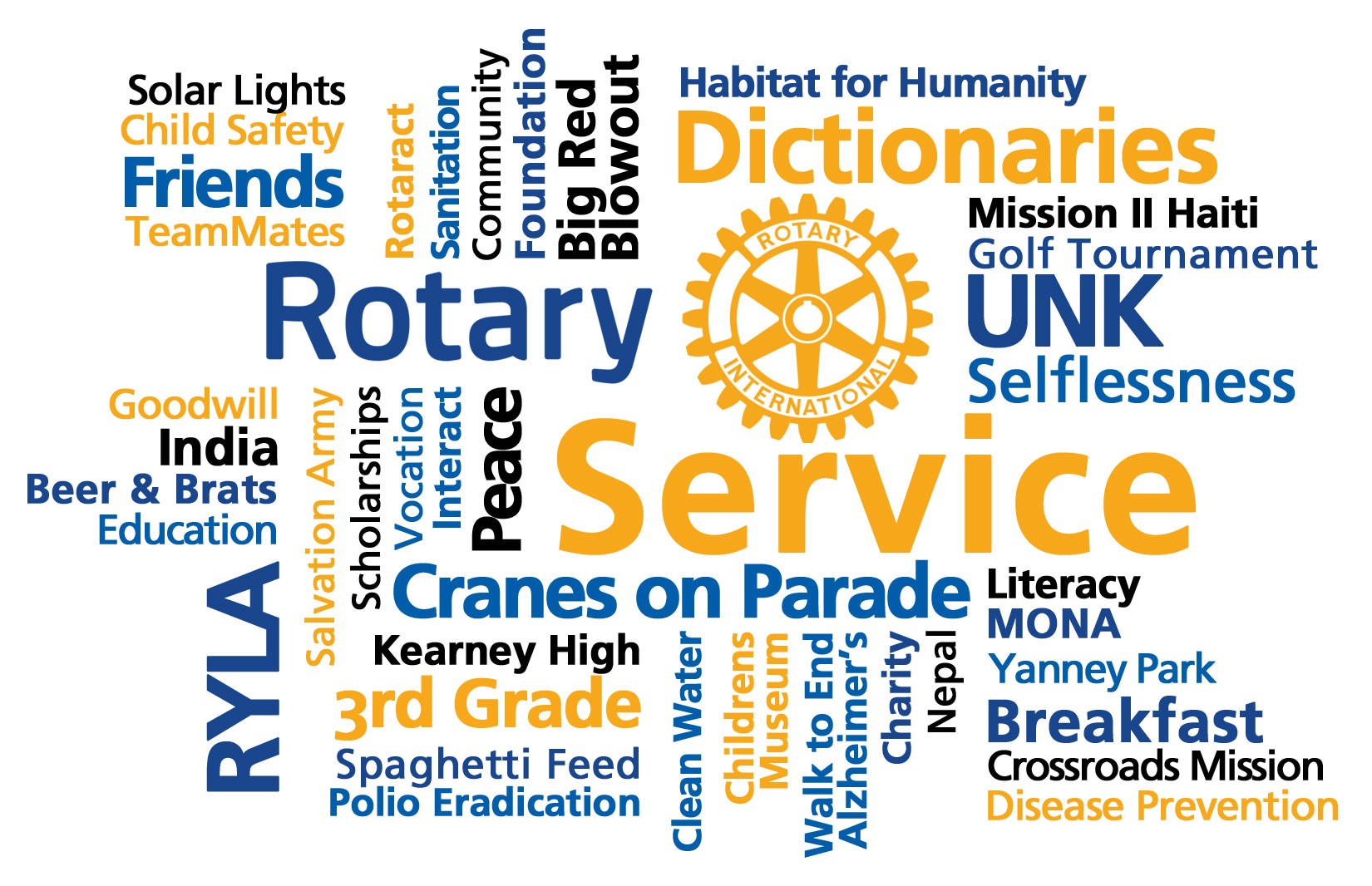 Create a Project – Breakout Groups
[Speaker Notes: Introduce choosing a specific project.
Your choice of project is key. It is important to your club, your members, your community and to the people benefitted by the project. Planning and building consensus are vital aspects of any successful service.
Divide participants into groups of three (3) to five (5) people
Your committee now must choose an actual project idea. Take some time and agree on an idea for a new project. Choose a recorder and reporter. Write a 3-6-word descriptive title for your project. A guide for your breakout is now uploaded into the CHAT for you to download
Begin Breakouts – End Breakouts after 6 minutes]
Choose a Project
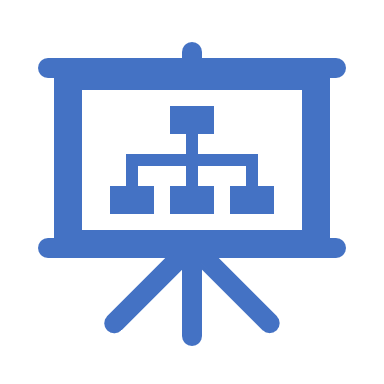 Group Reports
Make Your Choice
[Speaker Notes: Reconvene the whole group after 6 minutes
Have each group spokesperson share their project
Summarize the projects presented
Participants will now choose one project that the entire group will pursue and plan
Every person has three (3) votes. Restate each project.
Direct each person to raise their virtual hands indicating their three (3) votes. 
Compile the votes.
Point out that this is another way in which to get consensus in making decisions in your club
Announce which project received the most votes]
Breakouts – Making a Plan
[Speaker Notes: Now we have our project. All successful service projects need a plan. We will now create a plan for this project.

Form four different groups
Assign one of the following parts of project planning to each group
Funding & Partnerships
Publicity
Gaining support of club members and the community
Procedure & Timeline
Each groups’ task is to develop their part of the project plan for this project.
Chose a spokesperson and recorder
Begin breakouts; Close breakouts after 6 minutes.]
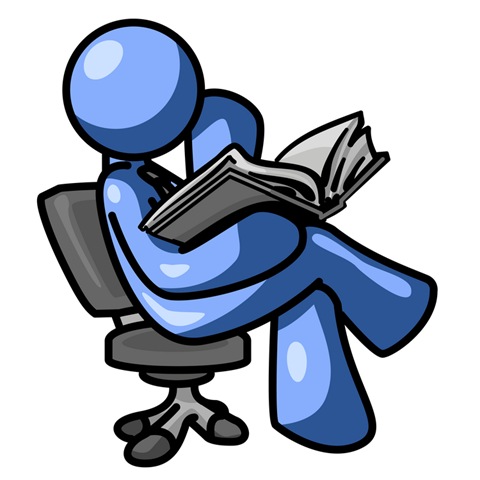 Summary…
[Speaker Notes: Have each spokesperson report the results of their group discussion.
Debrief and summarize the session including the following points and any others offered:
There is no one way to do project planning, development and management
Needs are everywhere. Anyone in a club can suggest, promote, and engage in service activities. Rotary has significant published and people resources available to help.
Most service projects are NOT Rotary Foundation related. However, the Areas of focus are still a relevant consideration in project planning.
Rotary, founded upon “Service Above Self”, is, at its core, a “service” organization, and it is important for membership and club identity to engage in meaningful service on a regular basis.
Meaningful service opportunities are the reason why many Rotarians join and stay in Rotary.
Reflection – open a discussion by asking for any thoughts regarding creative alternatives and/or additions to the planned project.
In conclusion pose the following question: 
How can you make it “bigger, better and bolder”?]